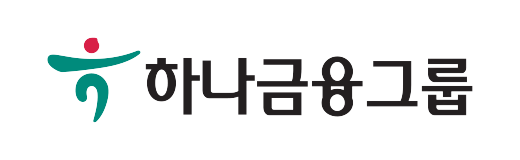 X
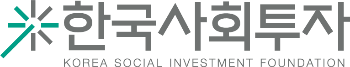 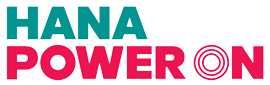 하나 ESG 더블임팩트 매칭펀드
사업 계획서
안 내
※ 사업계획서는 PPT(가로형)으로 작성하여 제출하되 PDF 본으로 저장하여 제출.      파일명 : “기업명_사업계획서.pdf “
※ 아래 내용은 예시로서 자유롭게 기술하고 최대 20페이지로 구성.
지원목적
하나 ESG 더블임팩트 매칭펀드 사업 지원목적
- 본 매칭펀드 지원을 통해 목표하는 점
- 투자 유치 후 기대하는 점
제품/서비스
제품/서비스 소개
- 제품/서비스 개발동기
- 제품/서비스 부재로 인한 문제점, 국내외 시장(사회, 경제, 기술)의 문제점을 혁신적으로 해결하기 위한 방안 등
- 제품/서비스의 소셜임팩트
- 제품/서비스의 강점, 개선점, 개발 계획 등 상세 설명
- 제품/서비스 개발 단계 (소개를 위한 URL 첨부 가능 등)
제품/서비스
제품/서비스 차별성 및 시장 분석
- 제품/서비스의 기능∙효용∙성분∙디자인 등의 측면에서 현재 시장에서의 대체(경쟁사)  대비 우위요소, 차별화 전략 등
- 제품/서비스의 경쟁력 확보 방안
- 제품/서비스 사용 고객, 잠재 고객 분석
- 사용자(고객)은 왜 이 제품/서비스를 사용할 것인가에 대한 성과창출 전략
- 시장의 규모 등 시장 분석을 통한 잠재적 위험성, 성장 가능성 등
성장가능성
수익모델
- 사업 모델 및 수익 구조
- 매출 등 핵심 사업 지표(KPI)
- 기업의 강점, 개선점, 개발 계획 등
- 예상 매출 규모와 방법 제시(수치화)
성장가능성
수익모델
- 3개년 재무제표 작성 등 (*표 작성 필수)
- 최근 1년간의 분기별 매출, 매출규모, 매출, 부채비율 등 (*표 작성 필수)
성장가능성
소셜임팩트 창출
- 현재 소셜임팩트 창출 등
- 향후 추가적으로 창출할 소셜임팩트 예상
- 일자리 창출 내역 등 향후 일자리 창출 기여도
성장가능성
조직 역량 및 경쟁력
- 조직 구성, 인원 현황
- 핵심인력
- 일자리 창출내역, 인력 변동 현황
기술개발 요약
기술개발
- 주력보유기술 
- 지식재산권 보유현황
- 개발 인력 현황
- 연구개발 활성화, 투자비중, 규모
성장 전략
성장 목표 전략
- 5개년 성장 목표화 실행 로드맵 제시(글로벌 진출 등)
- KPI 달성을 위한 투입 자원과 핵심 활동 계획 등
성장 전략
투자 유치 현황 및 투자 희망 내용
투자 유치 관련 기본정보 작성(*표 작성 필수)
자사의 투자 유치 현황
투자단계, 투자일시, 투자금액, 투자방식(보통주, RCPS 등), 투자자금 용도
투자 유치 희망 기본정보 작성(*표 작성 필수)
- 희망 투자단계, 희망 투자금액, 용도. 계약요건
성장 전략
후속 투자 유치 전략
- 자사의 투자 유치 전략
- 투자 자금 사용 계획
- 기업의 기 투자자 후속투자 계획